Применение мобильного регазификатора при проведении работ по переподключению газопровода-отвода ГРС Новозавидово
Денисов Александр Николаевич 
Начальник производственного отдела по эксплуатации ГРС 
ООО «Газпром трансгаз Москва»
Переложенный участок газопровода-отвода к ГРС Новозавидово под строящейся а/д Москва – Санкт-Петербург.
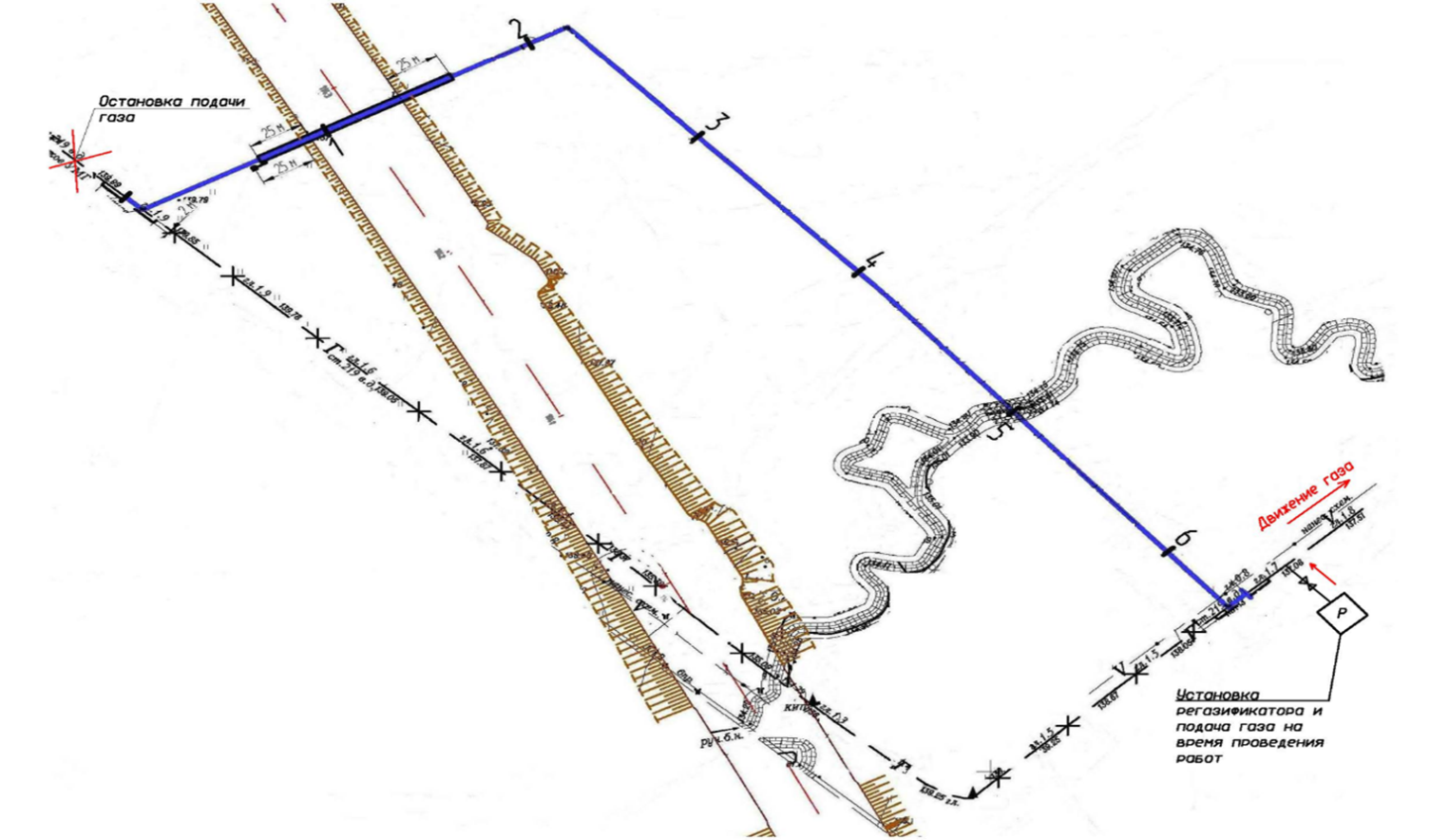 Обоснование выбора СПГ в качестве источника газоснабжения.
Сжатые сроки проведения работ по подключению переложенного участка газопровода-отвода. Стройка а/д на контроле руководства страны.
2. Отсутствие технической готовности проведения работ с использованием предусмотренного проектом «метода врезки под давлением». 
3. Отсутствие возможности останова.
4. Отсутствие резервирования потребителей от ГРС по распределительным сетям.
5. Имеющийся положительный опыт ООО «Газпром трансгаз Екатеринбург».

В период проведения работ часовой расход газа через ГРС достигал более 2000 н.м³, в связи с чем было принято решение применения на ГРС Новозавидово 2-х регазификаторов: основного производительностью                2000 н.м³/час, и резервного производительностью 500 н.м³/час.
Схема проведение работ по газоснабжению потребителей с применением СПГ
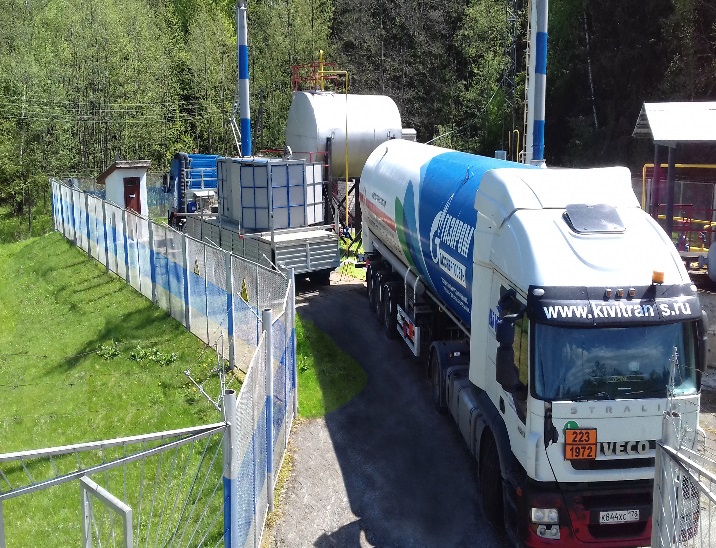 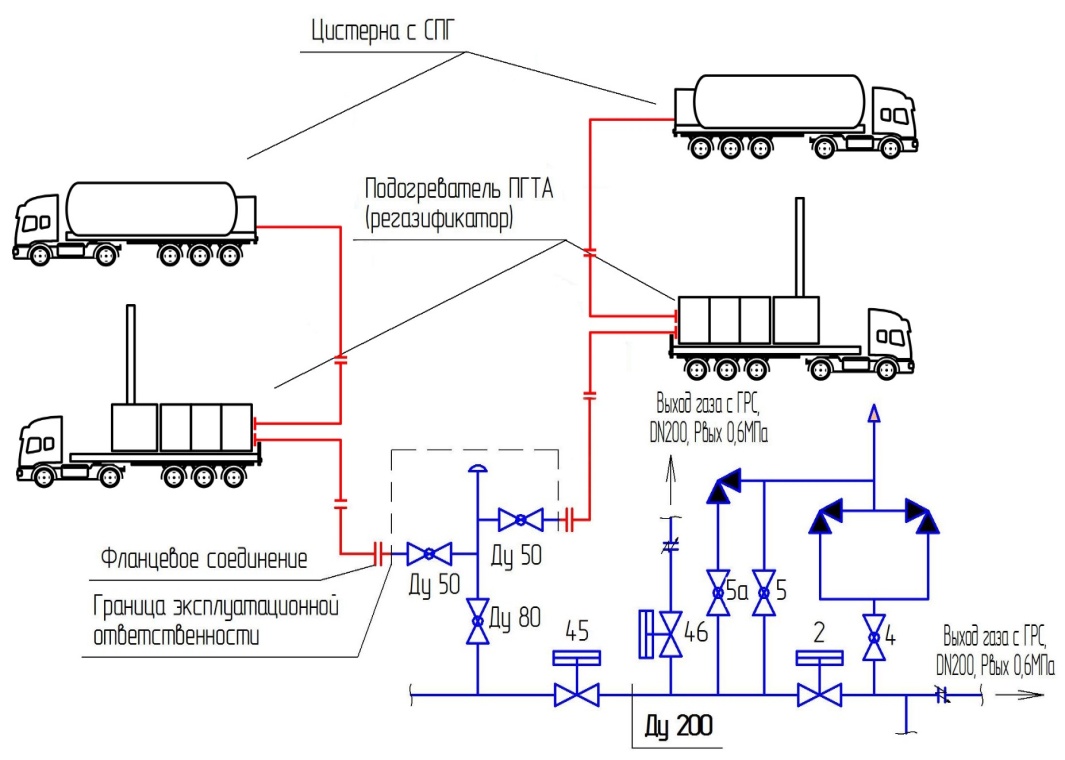 Сравнительный анализ стоимости проведения работ по подключению участка газопровода Ду 300
В стоимость материалов для выполнения работ при использовании СПГ вошла стоимость самого СПГ, включая транспортные расходы по доставке, в стоимость работ вошли затраты ООО «Газпром трансгаз Екатеринбург», а также затраты на проведение самих огневых работ.
Преимущества использования СПГ
1. Потребители не отключаются от газоснабжения. Отсутствуют затраты, связанные с остановом производств, затраты на повторный пуск газа.
2. Затраты значительно ниже затрат с применением метода «врезки под давлением», практически сопоставимы с традиционным методом подключения.


Ограничения использования СПГ:
1. Недостаточно развитый рынок производства СПГ. Развитие рынка позволит снизить стоимость газа и стоимость его доставки.
2. Сложности применения данного метода при значительных расходах через ГРС.
Адсорбционный газовый терминал
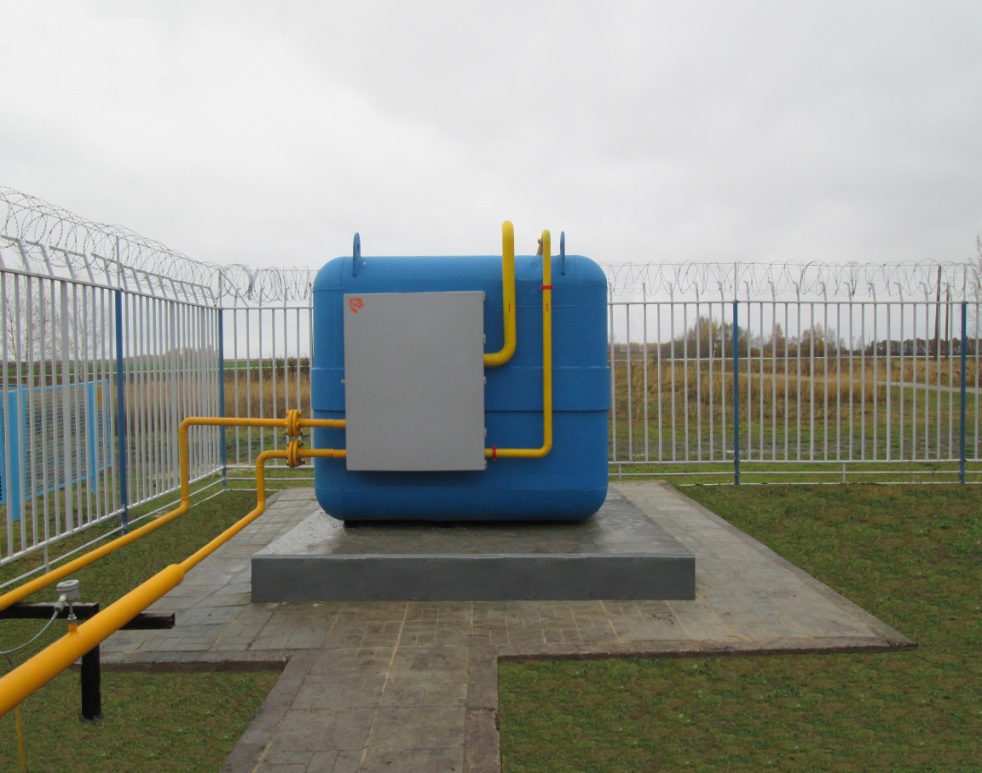 Основные технические характеристики АГТ
Благодарю за внимание